MySQL Introduction
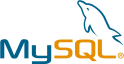 [Speaker Notes: MySQL介绍]
Outline
MySQL Introduction & Installation
MySQL Command-Line Tool
MySQL Workbench Introduction
MySQL with Python
Code Example
[Speaker Notes: 大纲
MySQL数据库软件介绍&安装
MySQL在终端的命令行下的使用
MySQL图形化操作界面MySQL Workbench介绍
MySQL和程序代码结合（以Python为例）
样例代码演示]
MySQL Introduction
Open Source (C/C++), Free
High Performance, Low Cost, High Reliability
LAMP (Linux+Apache+MySQL+PHP)
Multi-OS Support (Windows, Linux, MacOS)
API Support (C/C++, C#, Python, PHP, Java)
[Speaker Notes: MySQL特点介绍
开放源代码（C/C++），免费
性能高、成本低、可靠性好
流行的LAMP组合（Linux+Apache+MySQL+PHP）
支持多种操作系统（Windows, Linux, MacOS）
API支持多种语言（C/C++, C#, Python, PHP, Java）]
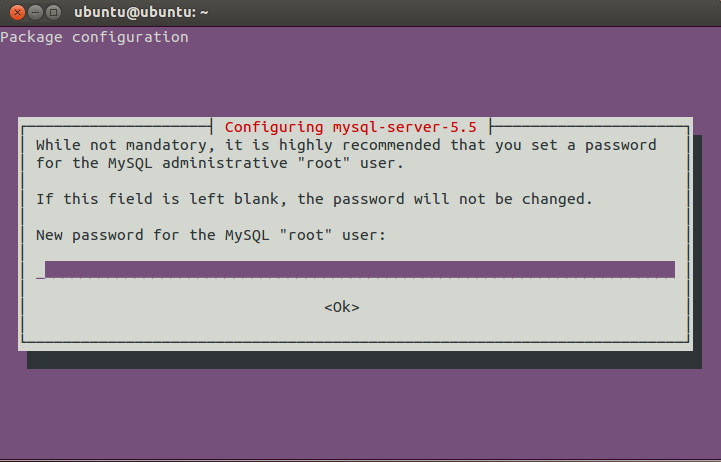 MySQL Installation
OS: Ubuntu Linux
Official Site: http://dev.mysql.com/downloads/mysql/
Select Platform and download a deb package
Latest version: MySQL Community Server 5.7.11
Using apt-get (Recommanded)
sudo apt-get install mysql-server mysql-client
Set a password for root account
For Windows, don’t forget to set Windows system PATH environment variable
MySQL Command-Line Tool
Login
mysql –u<username> –p<password>
mysql –uroot –p123123
Logout
exit
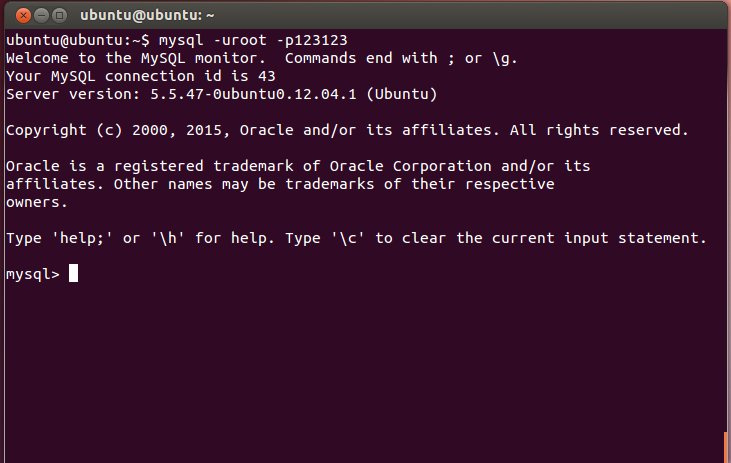 MySQL Command-Line Tool
Input your SQL after “mysql>”
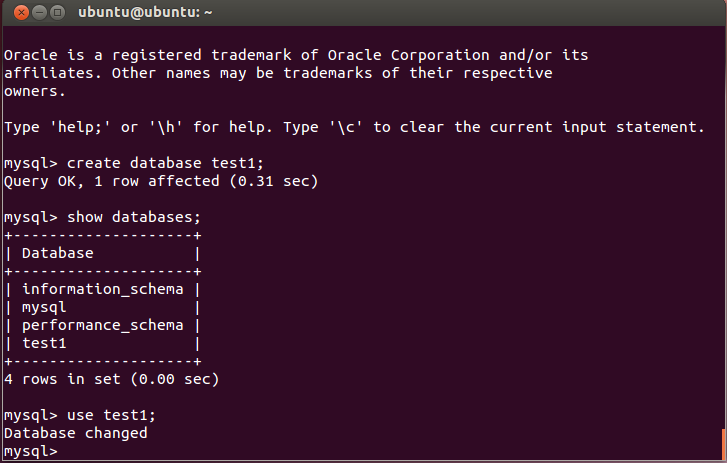 MySQL Command-Line Tool
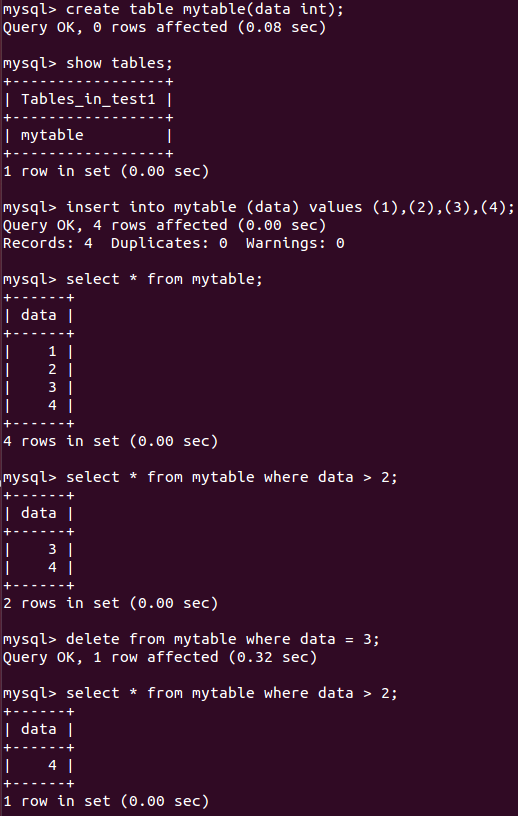 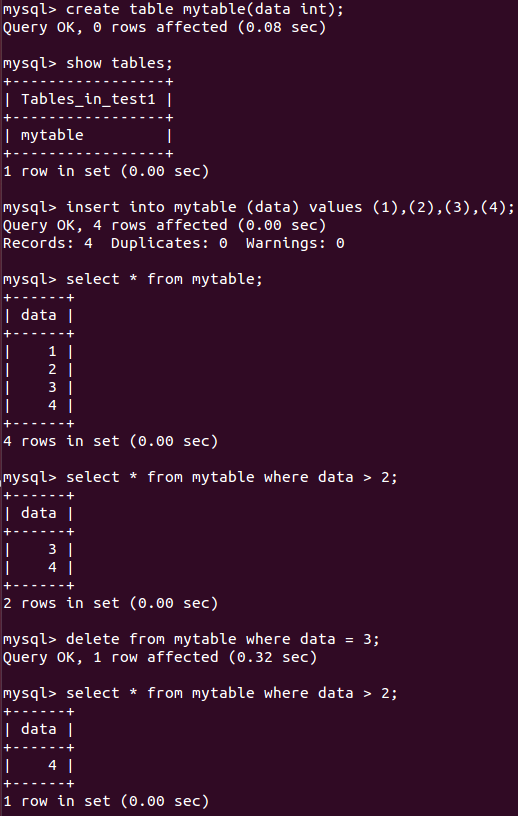 MySQL Workbench Installation
A visual tool for MySQL
Official Site: http://dev.mysql.com/downloads/workbench/
Select Platform and download a deb package
Latest version: MySQL Workbench 6.3.6
Using apt-get (Recommanded)
sudo apt-get install mysql-workbench
[Speaker Notes: MySQL的可视化操作软件]
MySQL Workbench Login
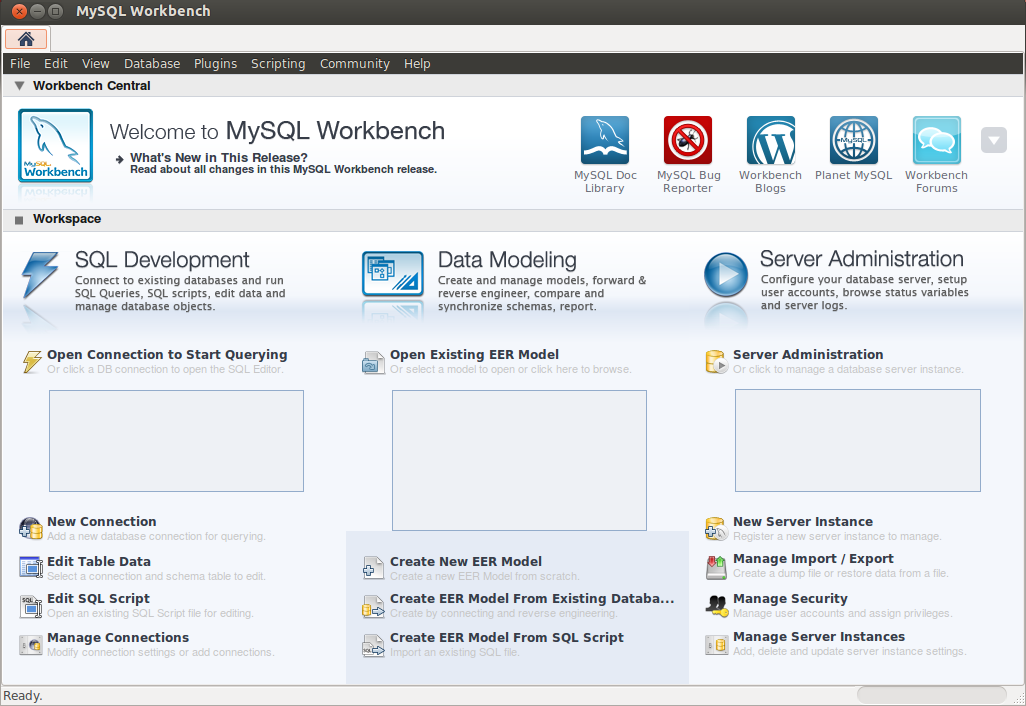 MySQL Workbench Login
Hostname, Port, Username, Password
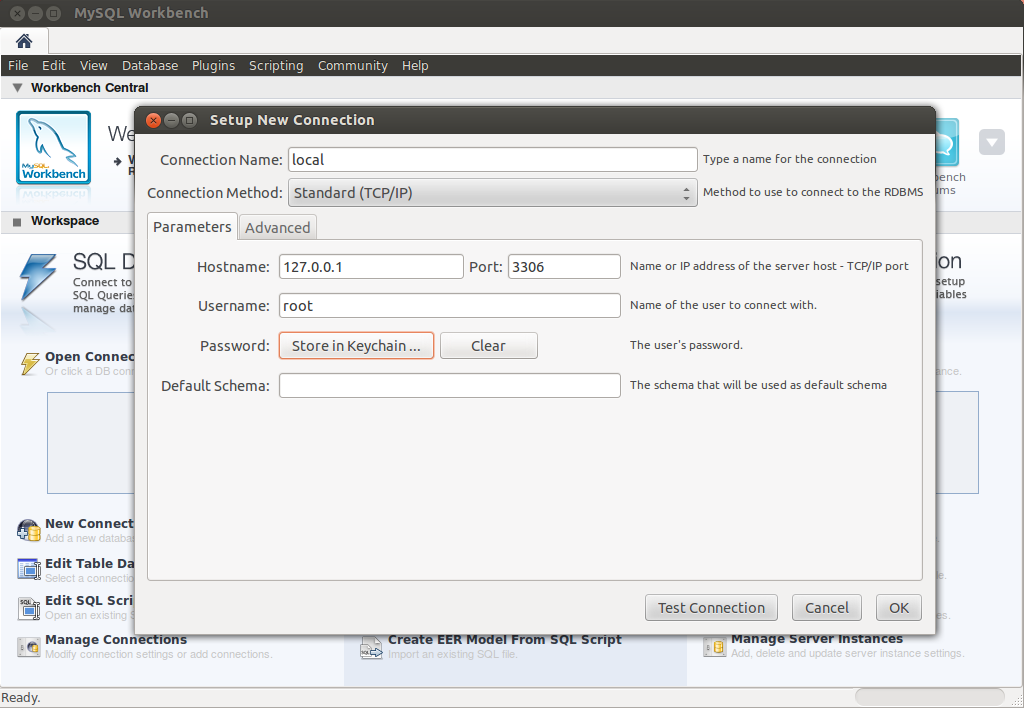 MySQL Workbench UI
MySQL Workbench Usage
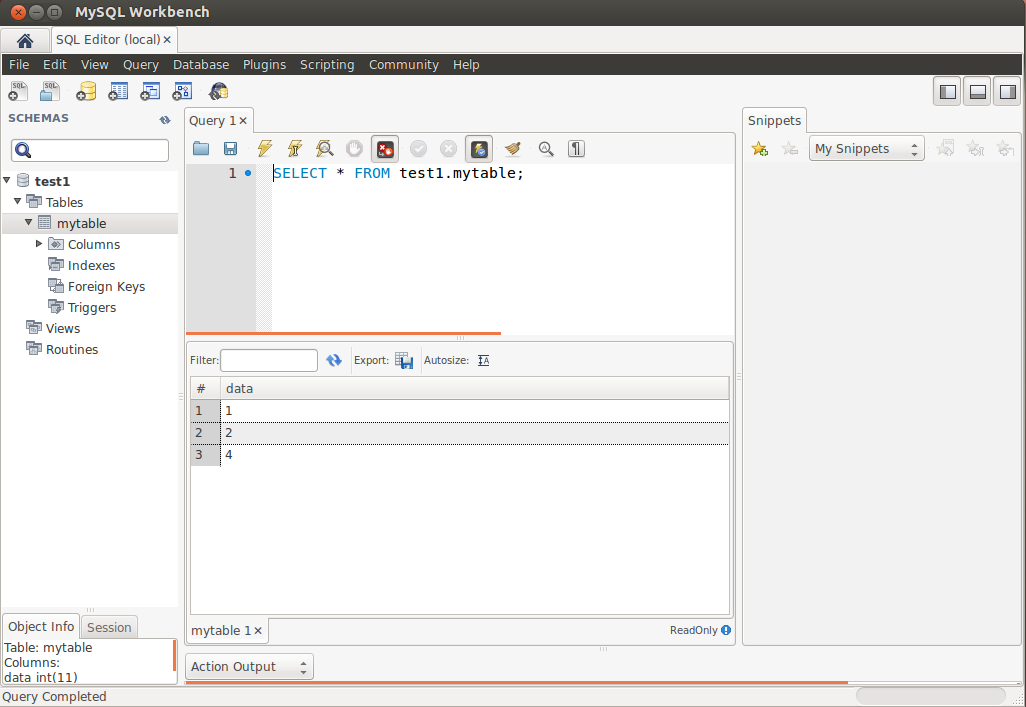 MySQL Workbench ER Model & Forward Engineering
File->New Model->Add Diagam
File->Export
Get SQL Script
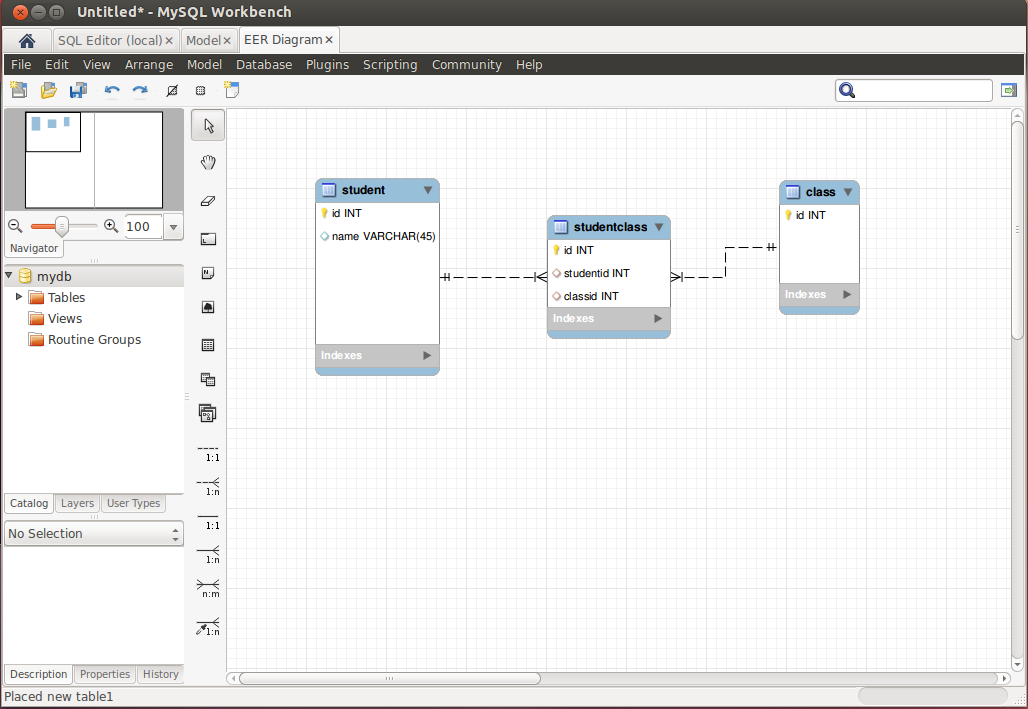 DB example
create table students(
	sid int,
	name varchar(40), 
	dept varchar(40),
	age int, 
	primary key(sid)
);
create table courses(
	cid int, 
	cname varchar(40), 
	spring int, 
	teacher varchar(40),  
	primary key(cid)
);
create table sc (
	sid int references students(sid) ON DELETE CASCADE ON UPDATE CASCADE,
	cid int ,
	semester int,
	cname varchar(40),
	 grade int
);
MySQL with Python
Install MySQLdb Lib for Python
sudo apt-get install python-mysqldb
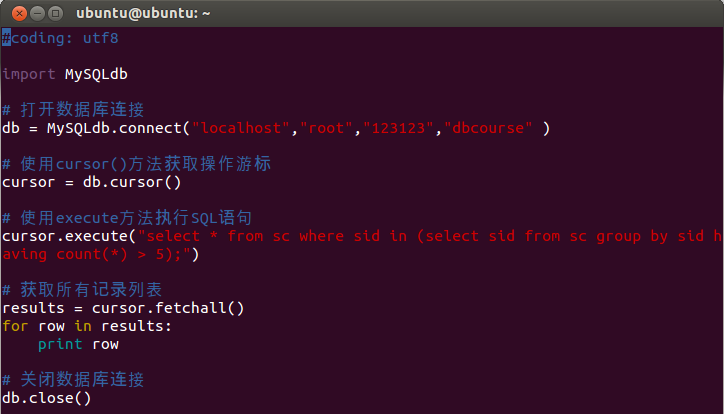 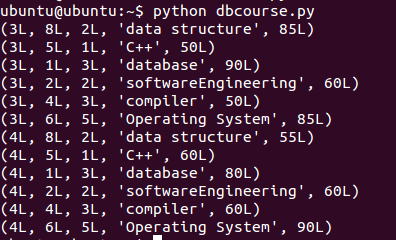 Web.py
Web.py is a web framework for Python
http://webpy.org/
Installation
sudo apt-get install python-pip
sudo pip install web.py
Code example 
Special Database API (part of web.py)
Blog
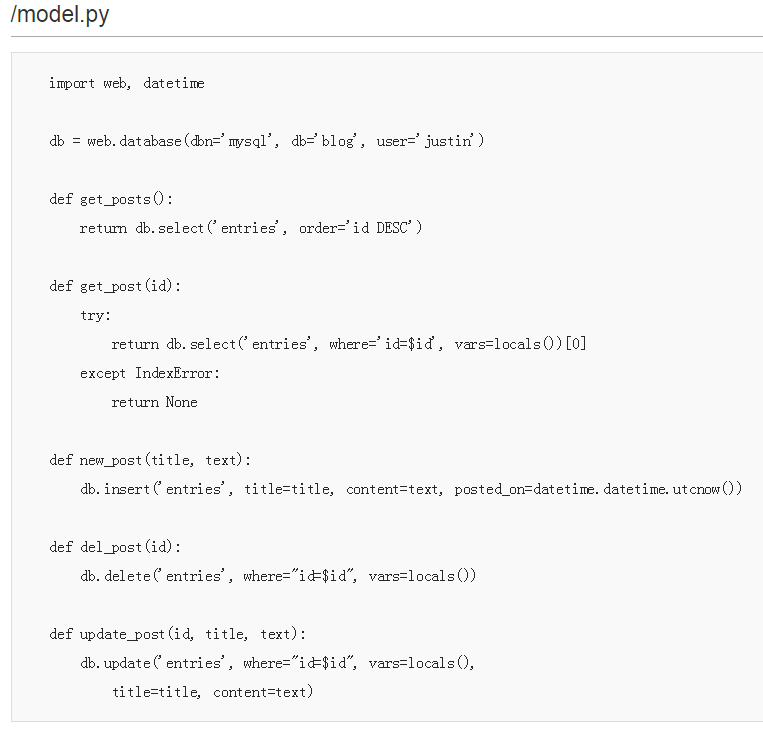 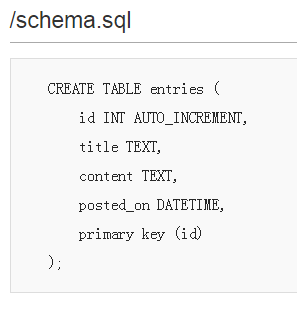 Other References
https://en.wikipedia.org/wiki/MySQL
http://www.runoob.com/mysql/mysql-install.html
http://blog.csdn.net/ithomer/article/details/5131863
http://www.runoob.com/python/python-mysql.html
如何系统学习MySQL
《深入理解MySQL》（人民邮件出版社 Charles A Bell著）
《深入理解MySQL核心技术》（O'REILLY出版社 中国电力出版社 Sasha Pachev著）
《高性能MySQL》（O'REILLY出版社 电子工业出版社 Baron Schwartz等著）